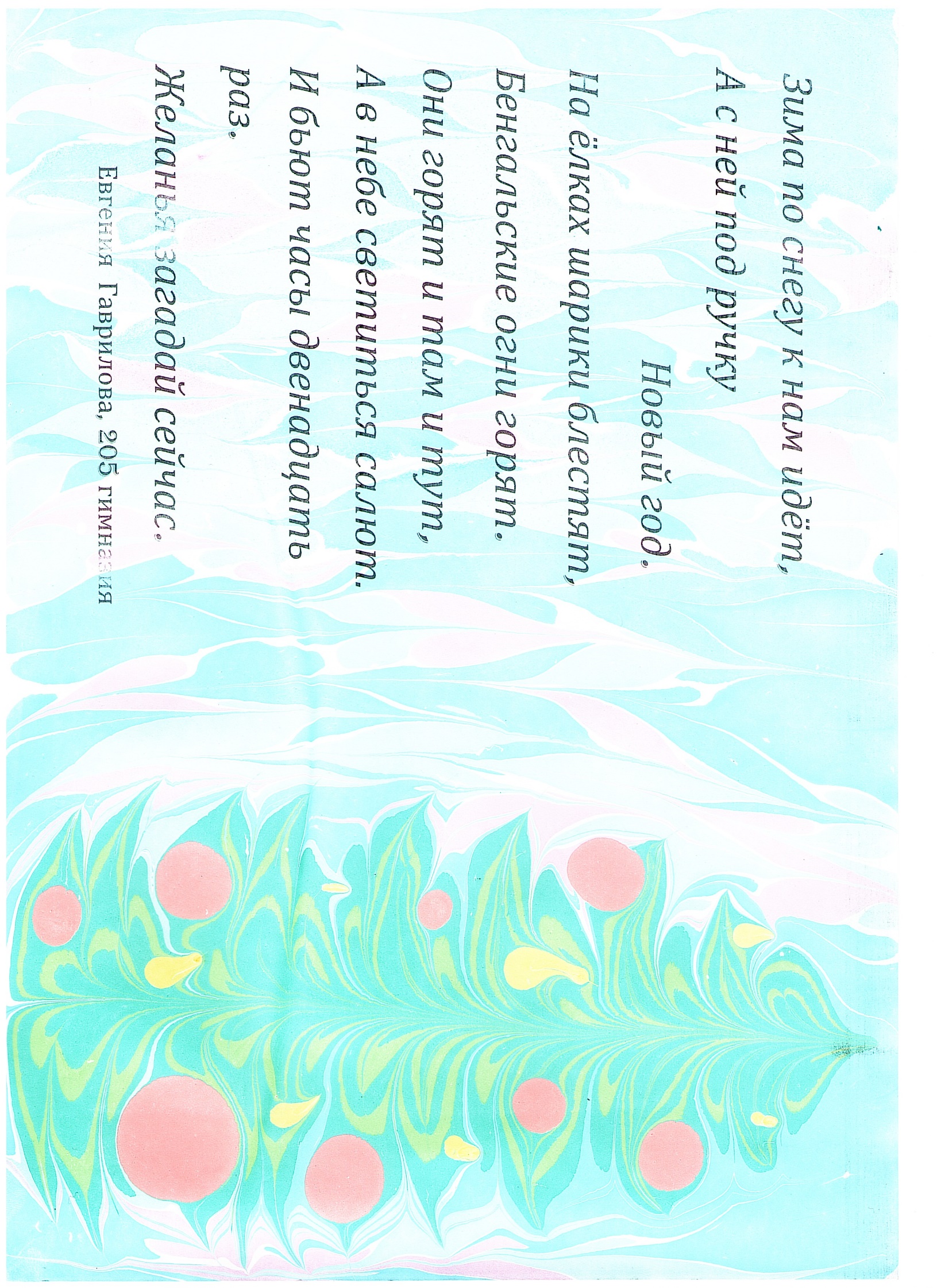 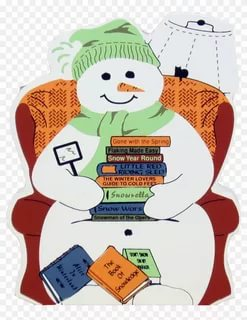 Дорогие ребята! Книжек про зиму, Новый год, новогодние приключения в мире очень много!
Вам представлены некоторые книги, которые вы можете прочитать в библиотеке гимназии
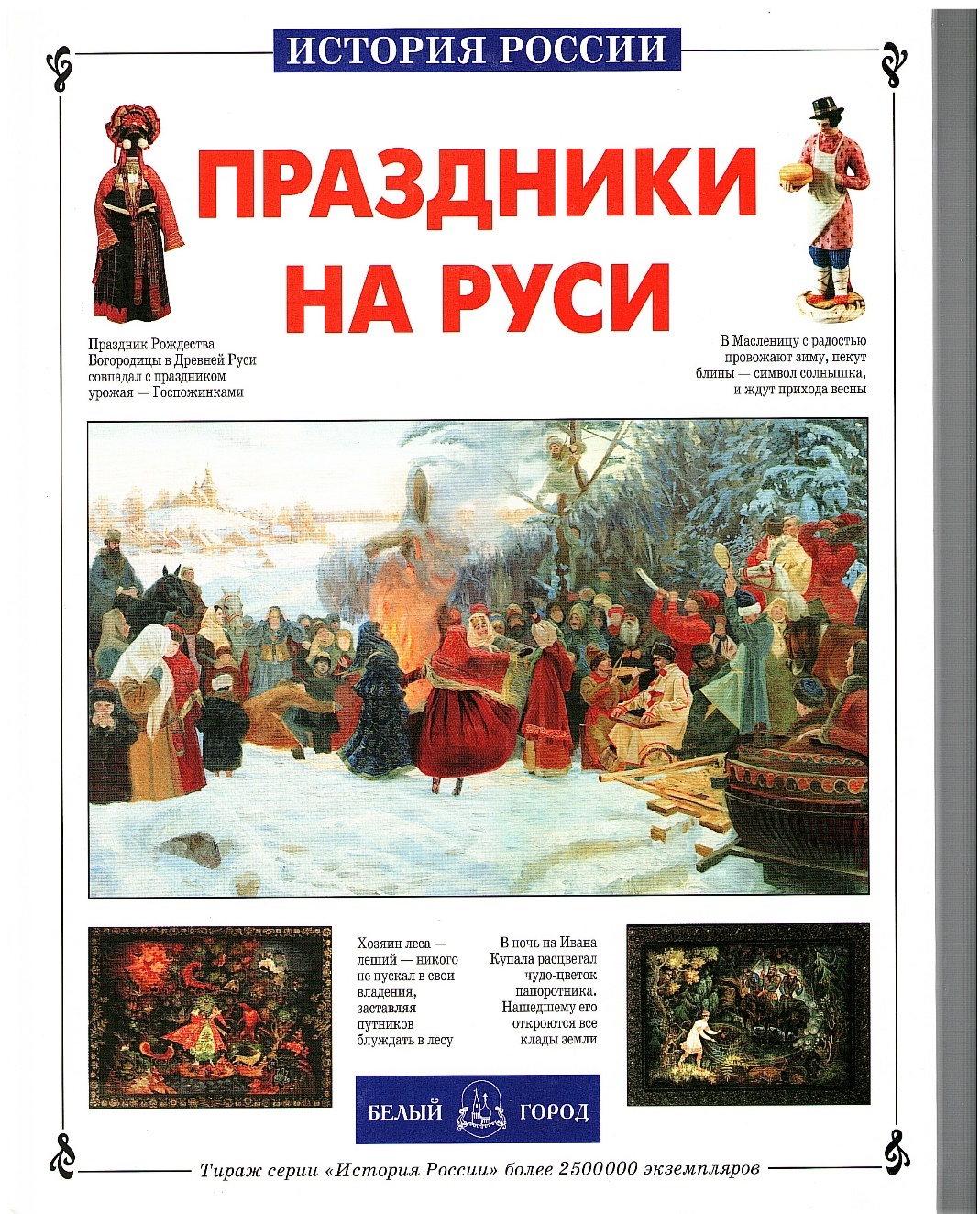 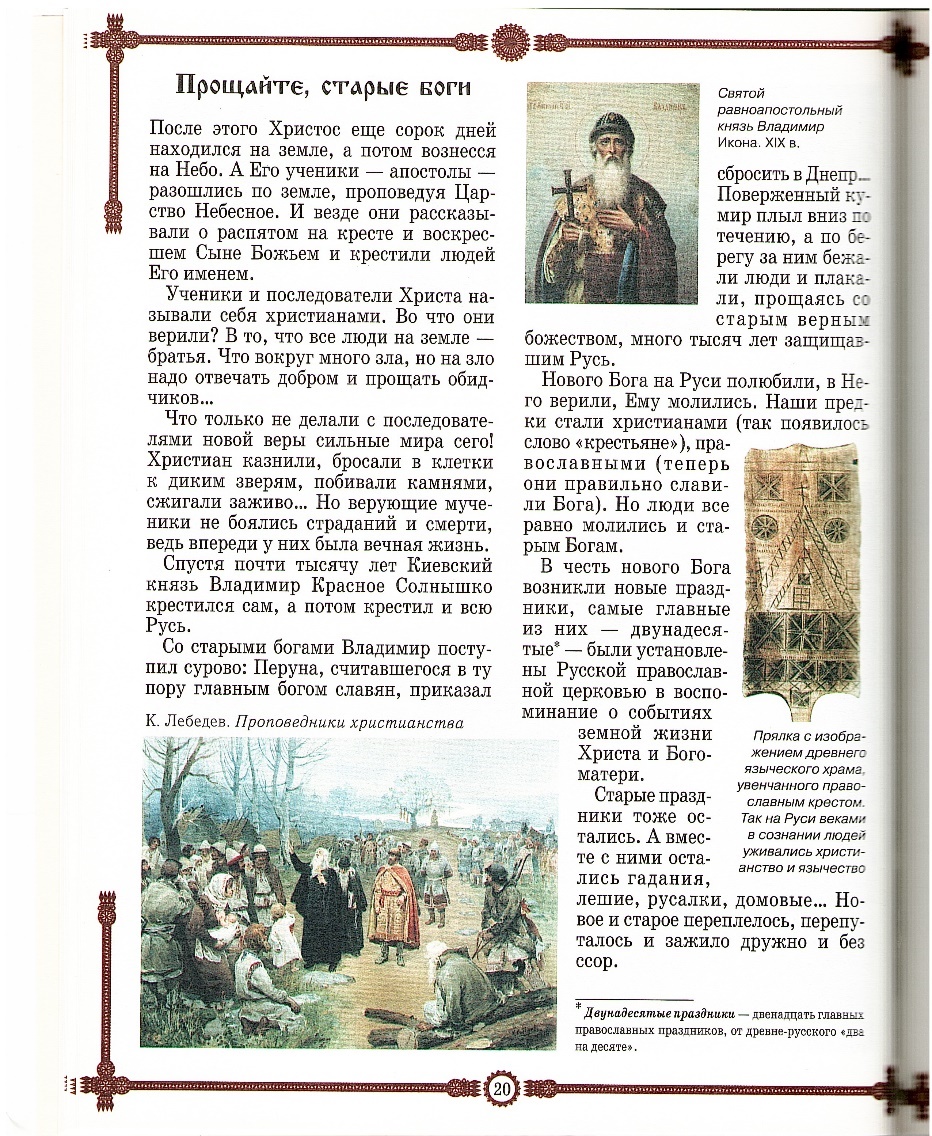 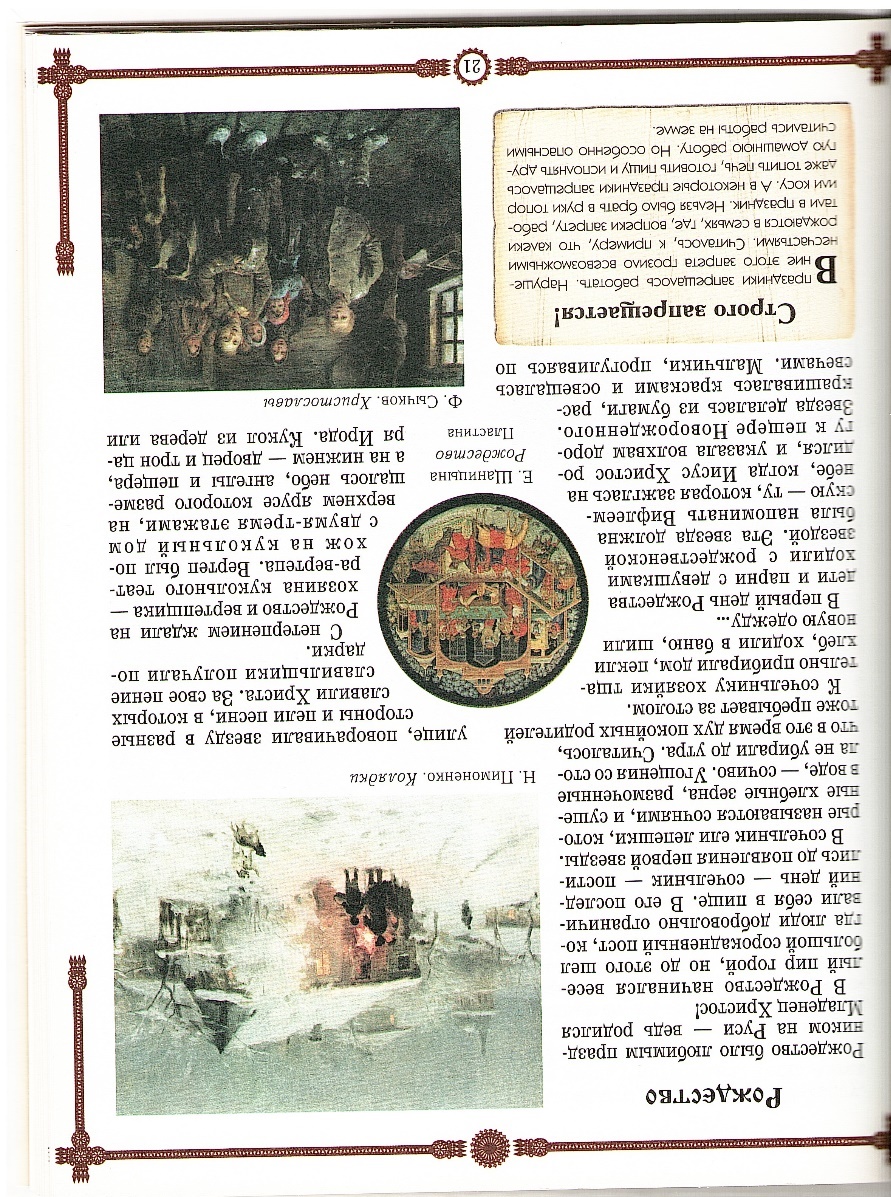 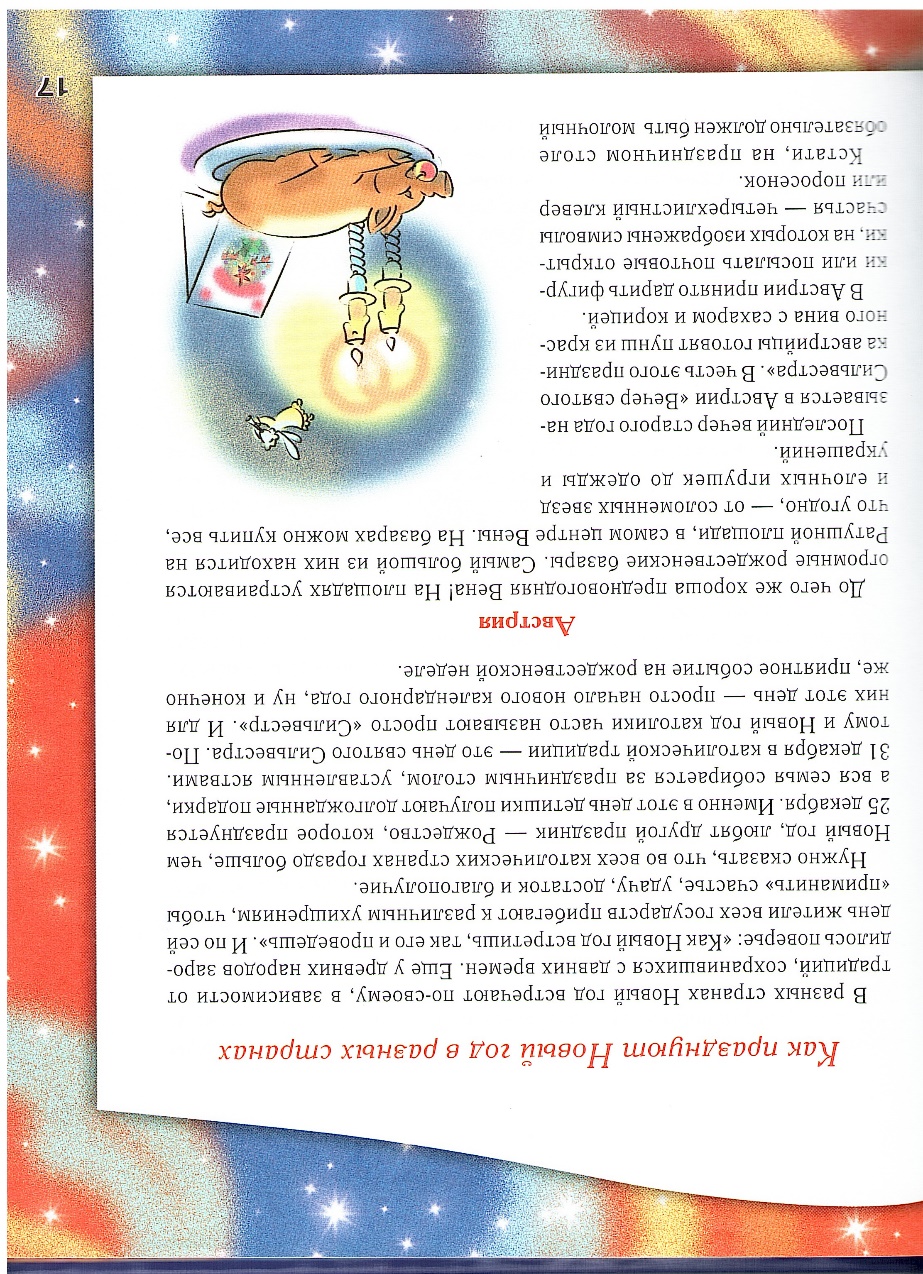 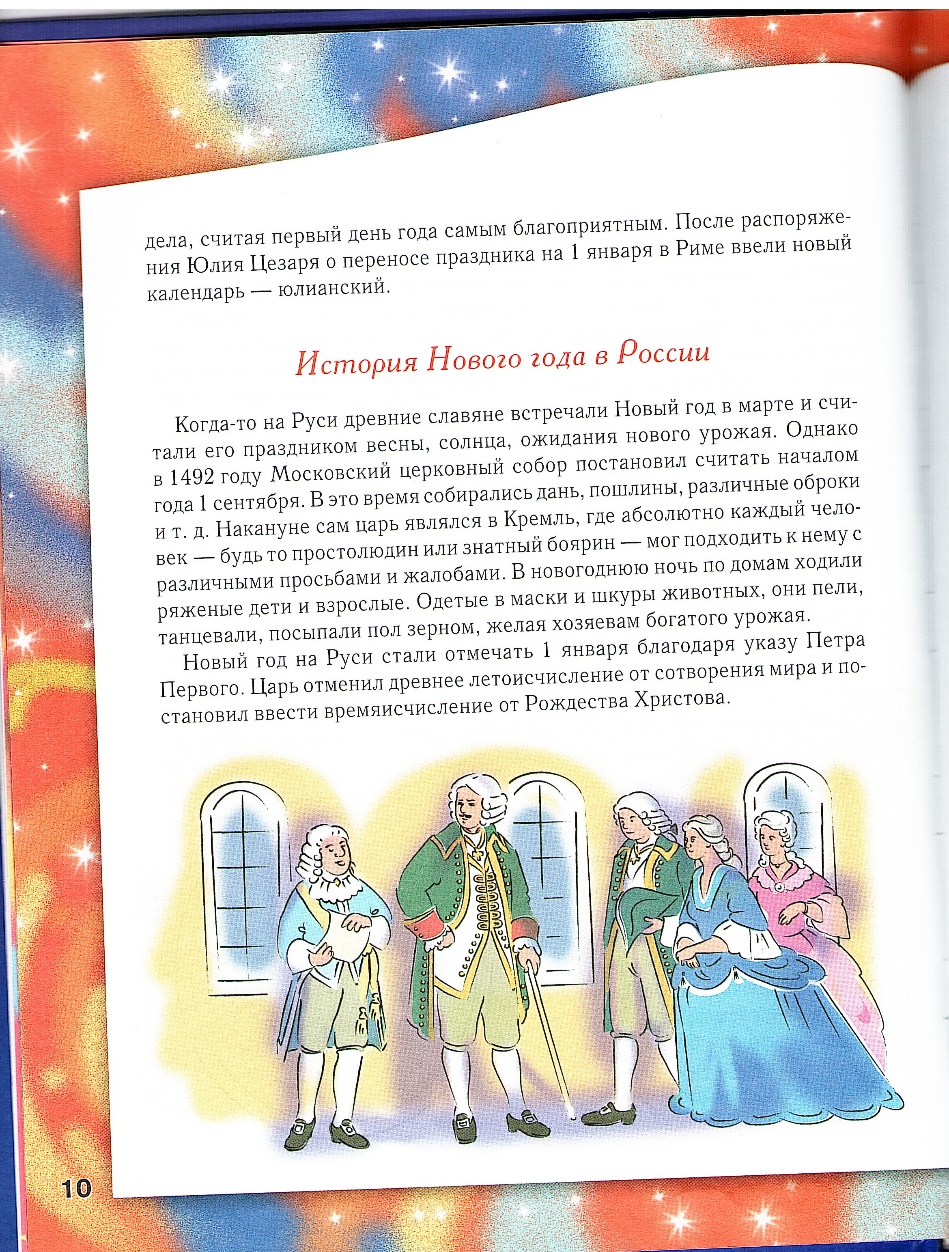 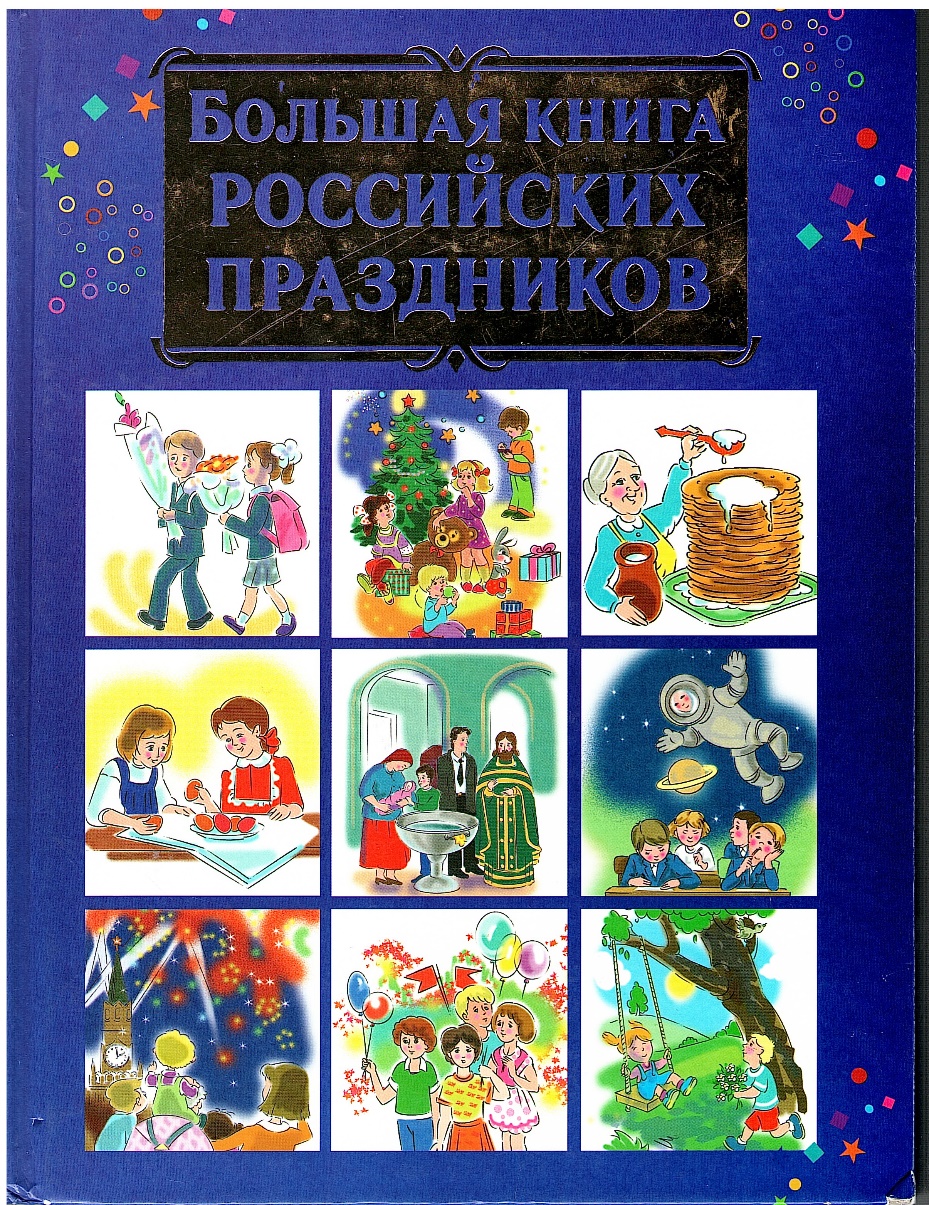 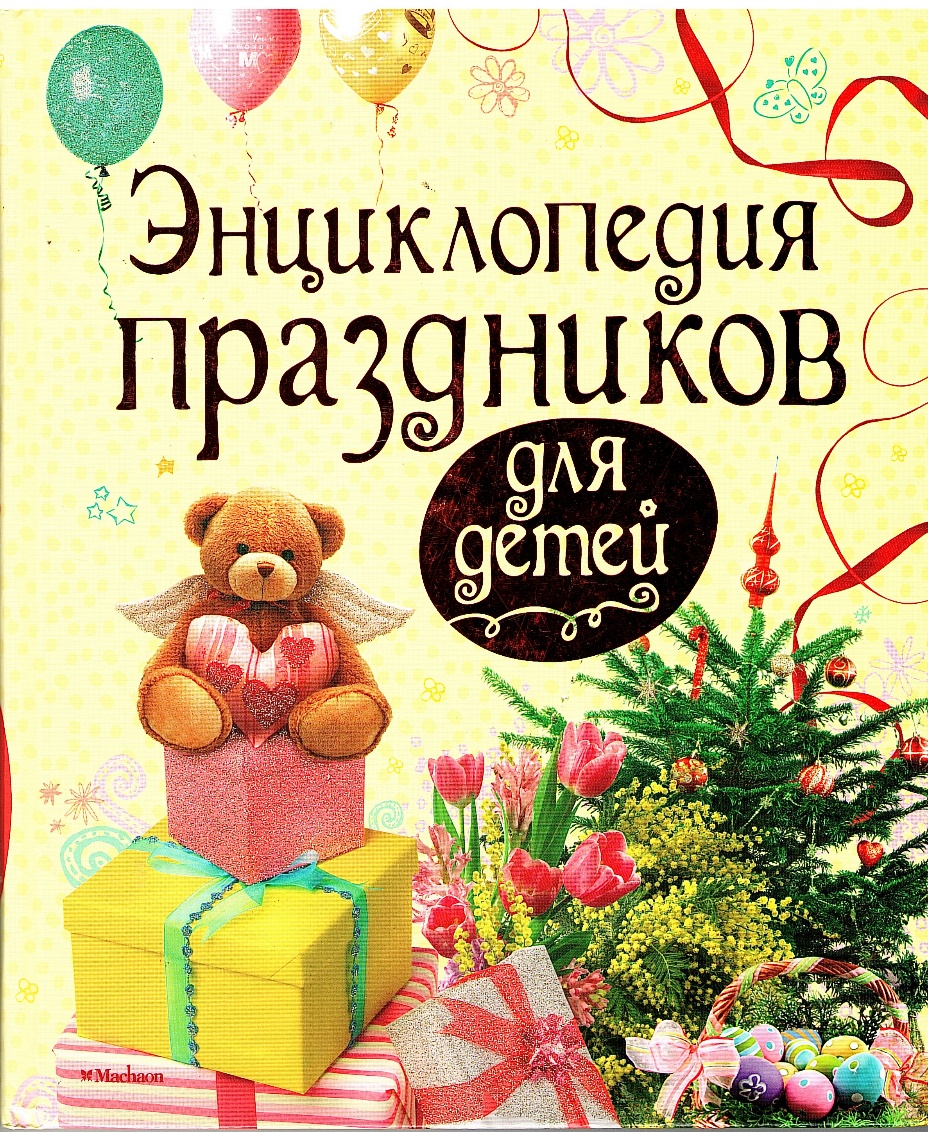 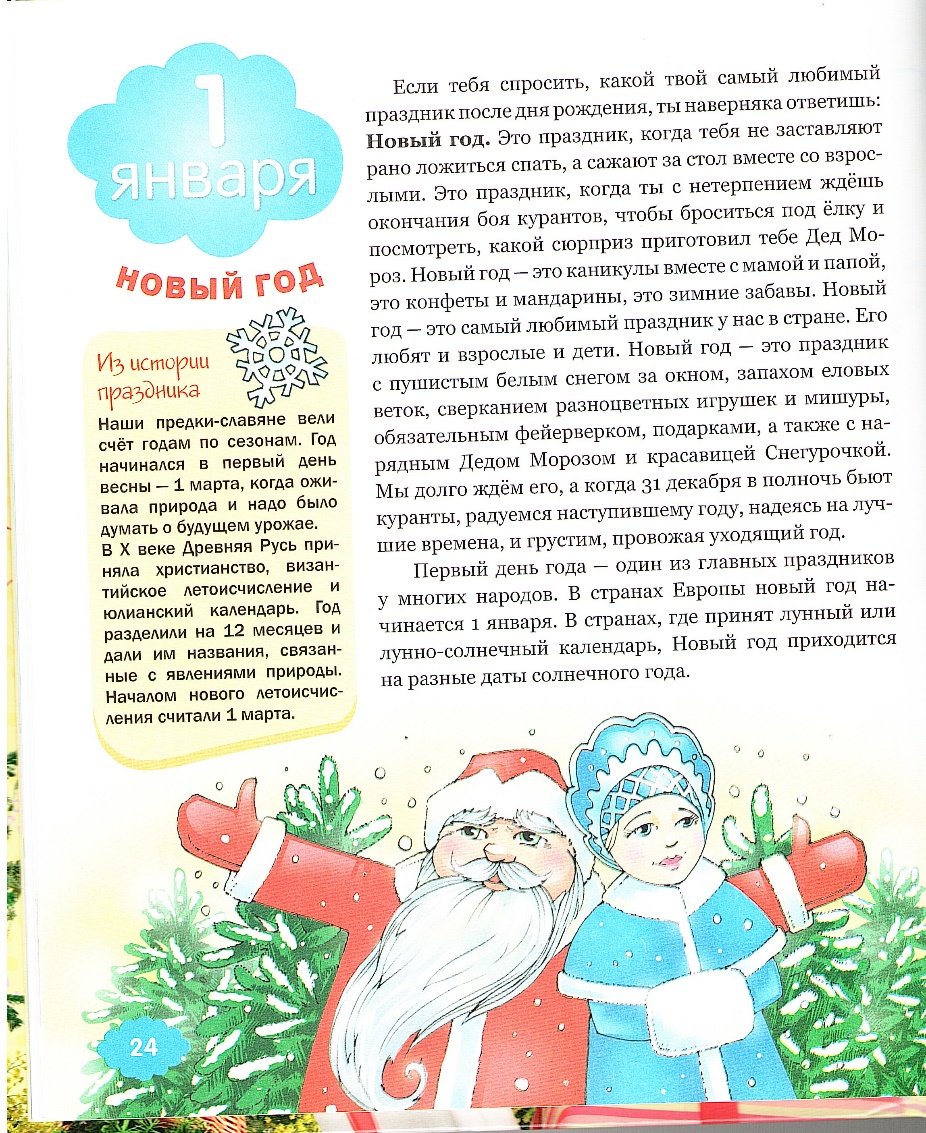 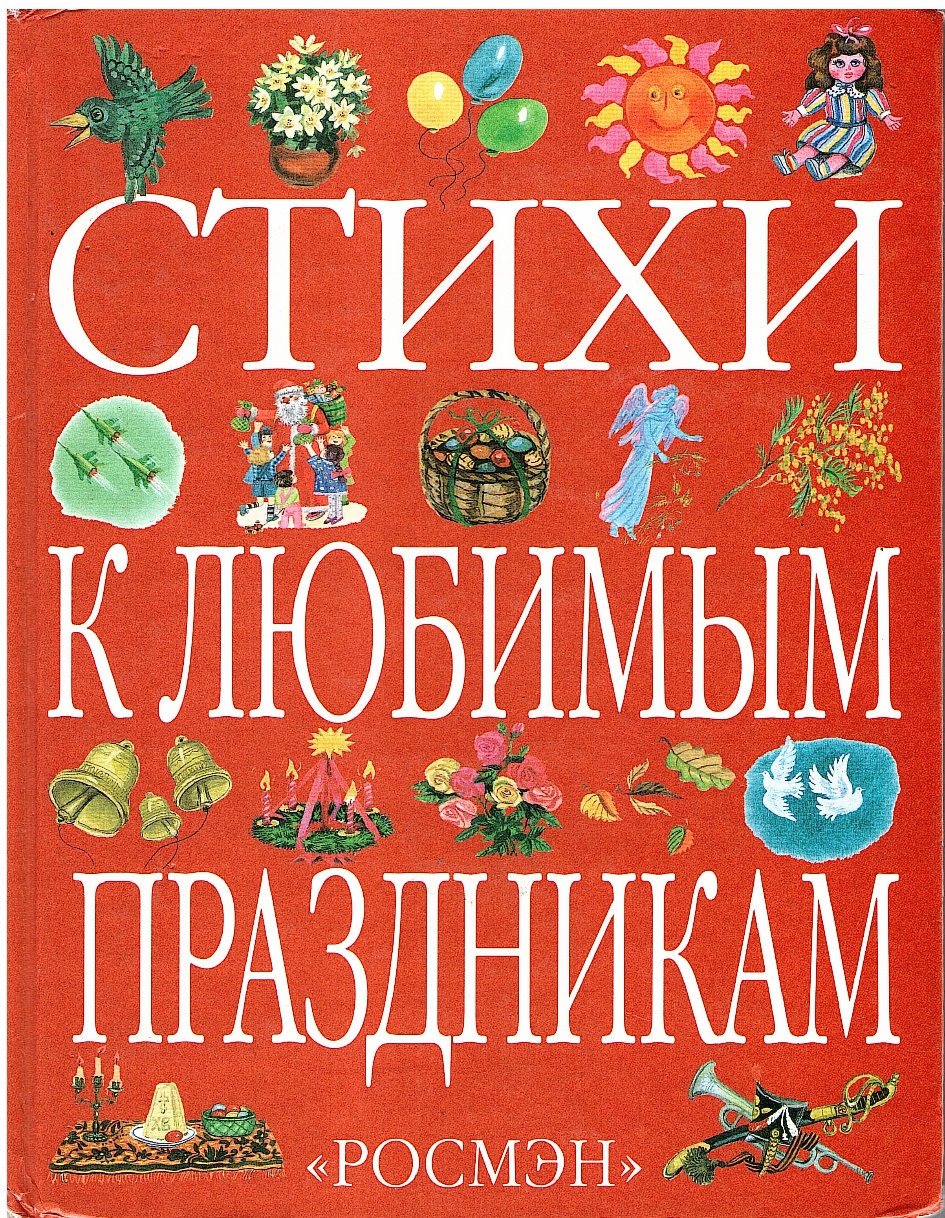 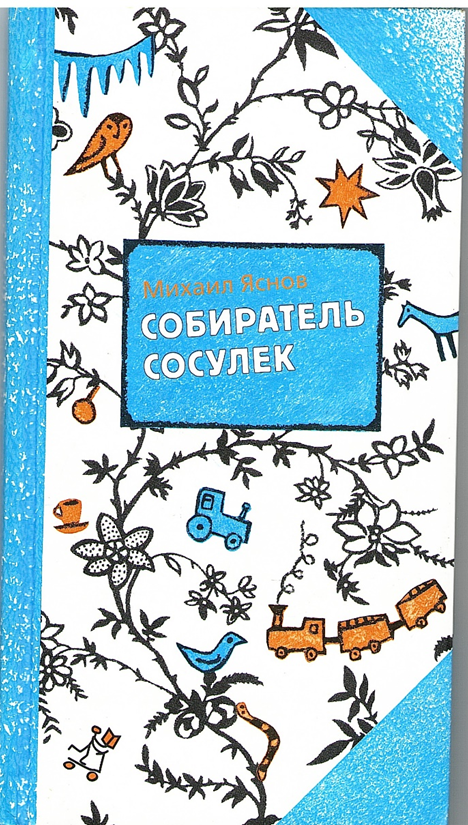 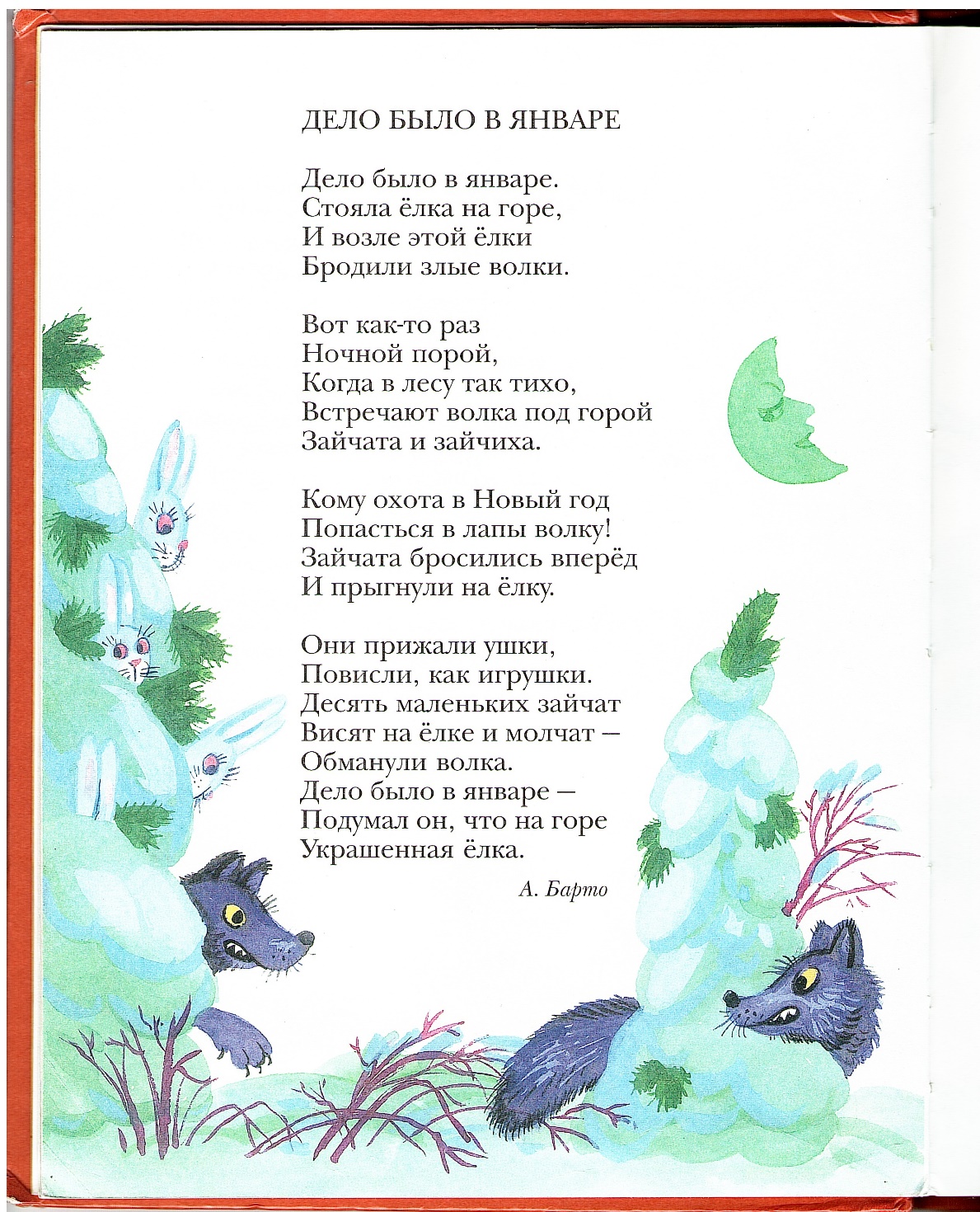 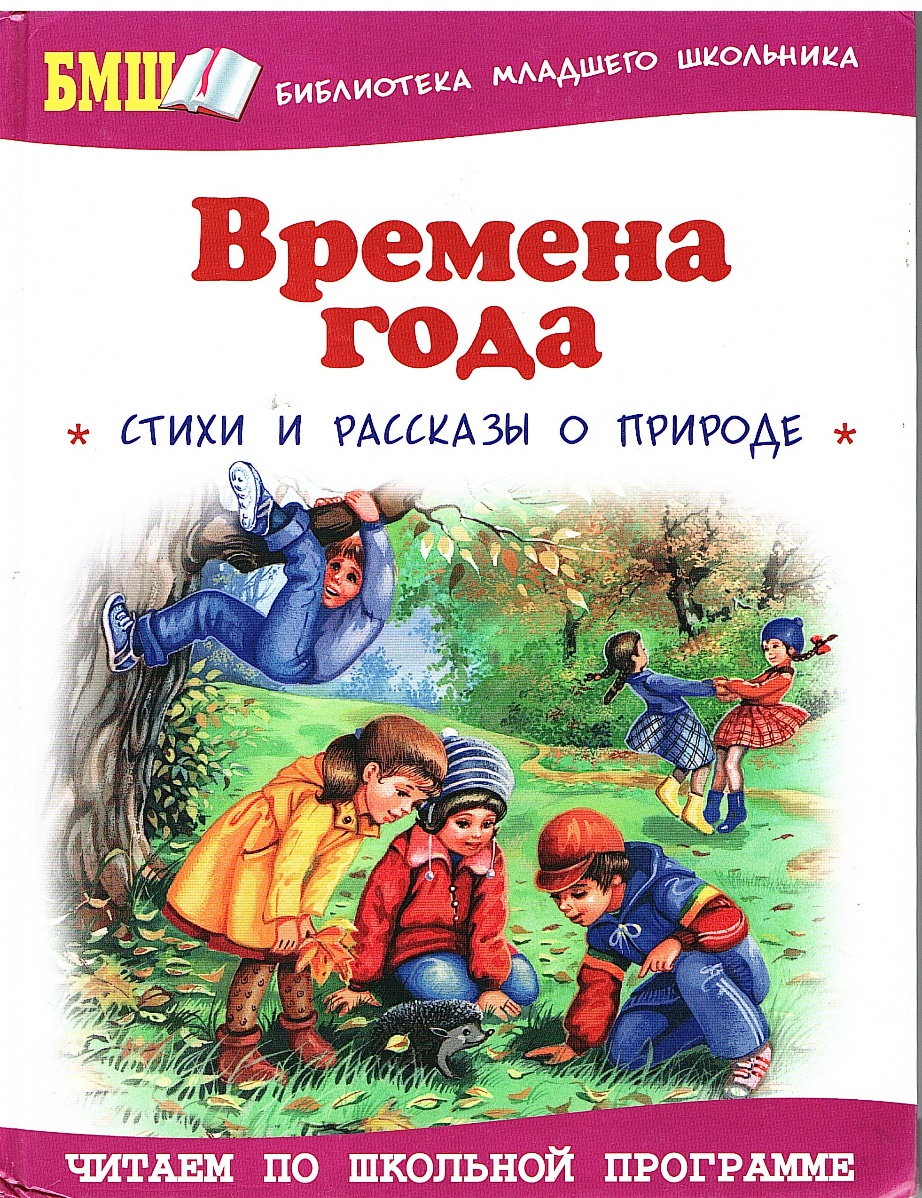 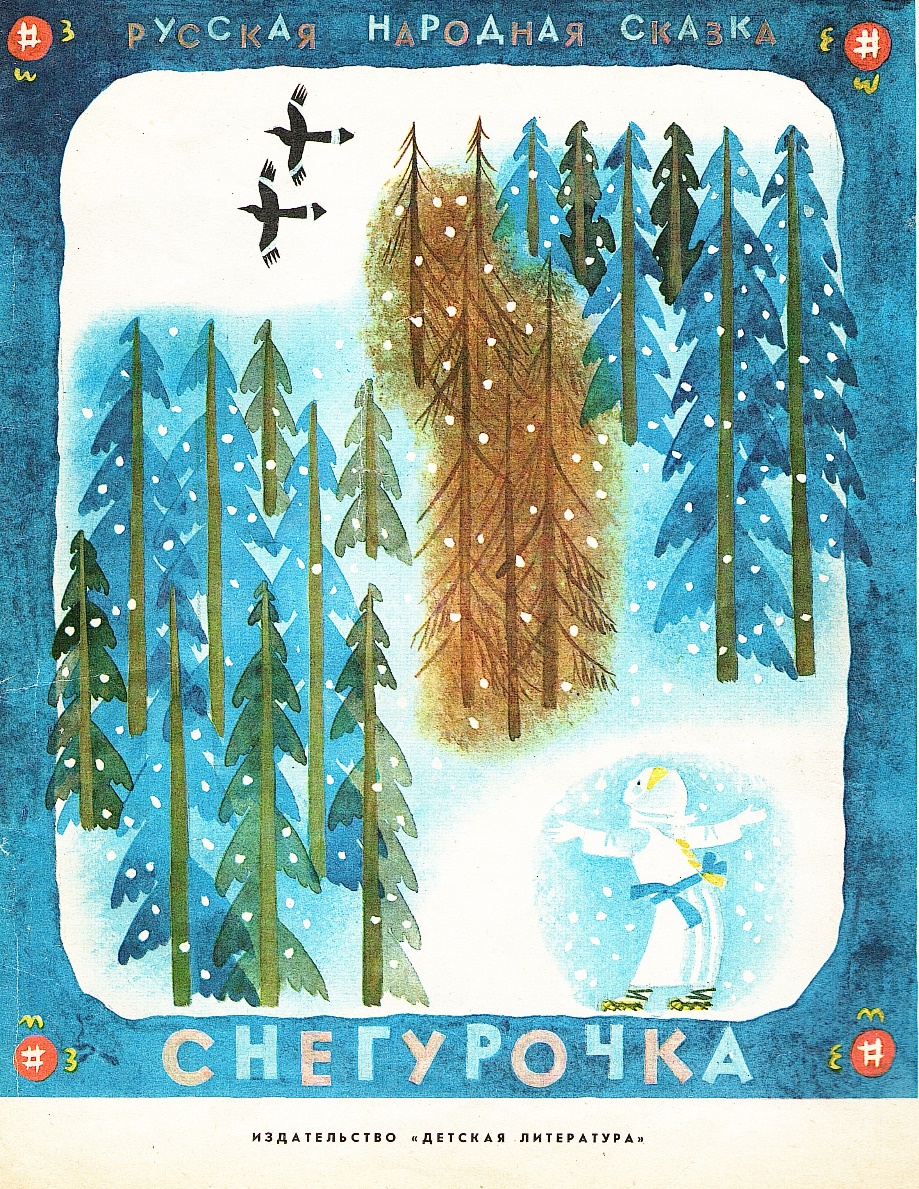 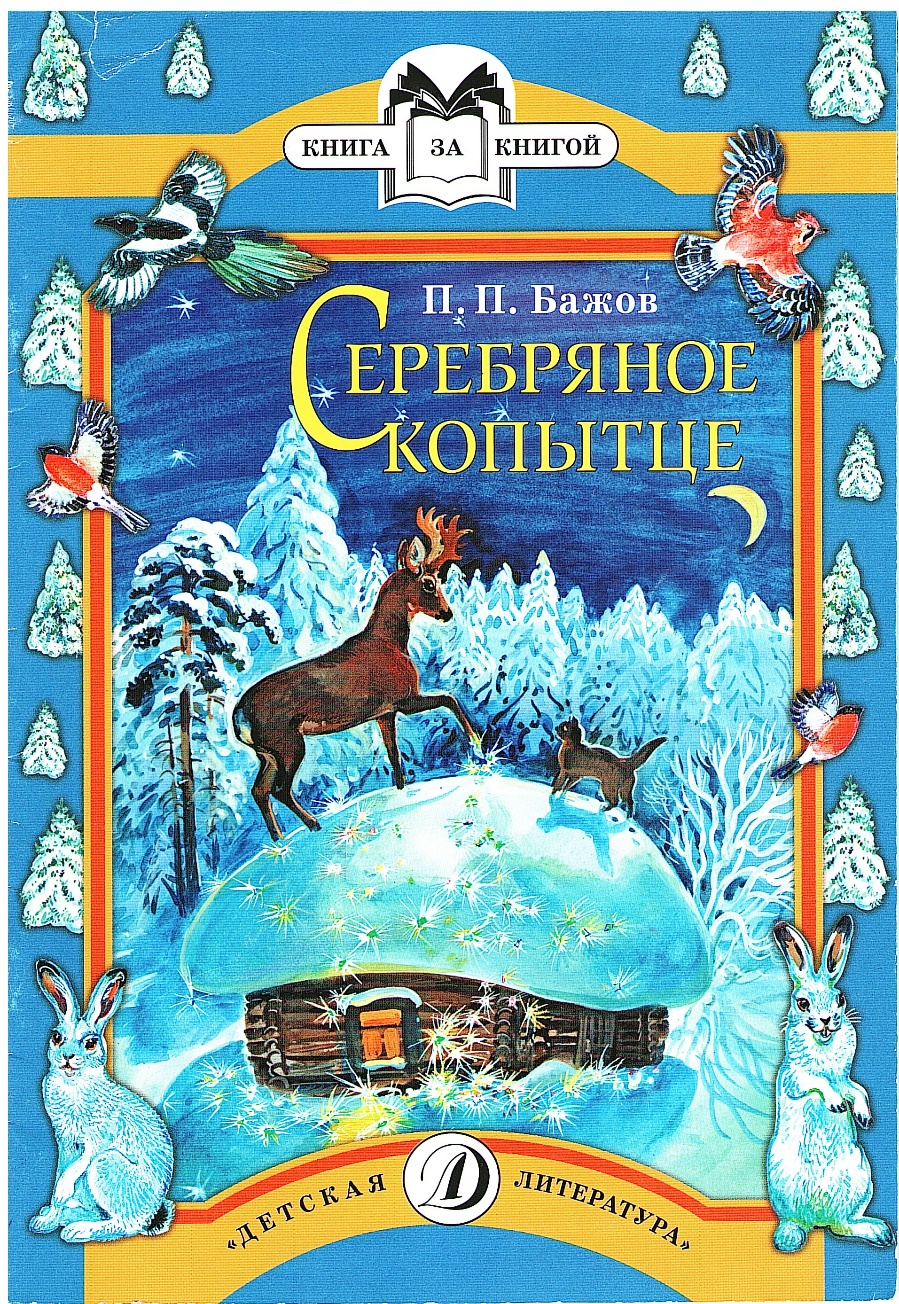 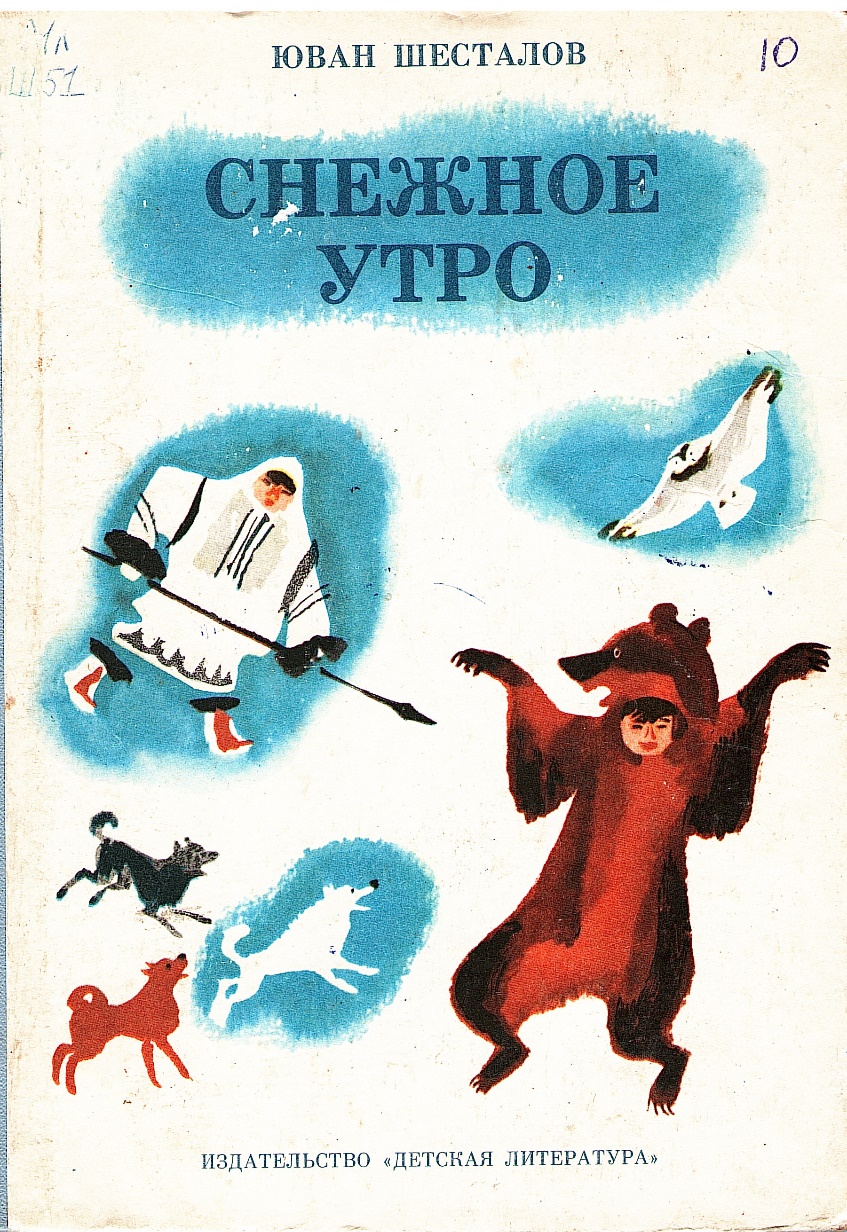 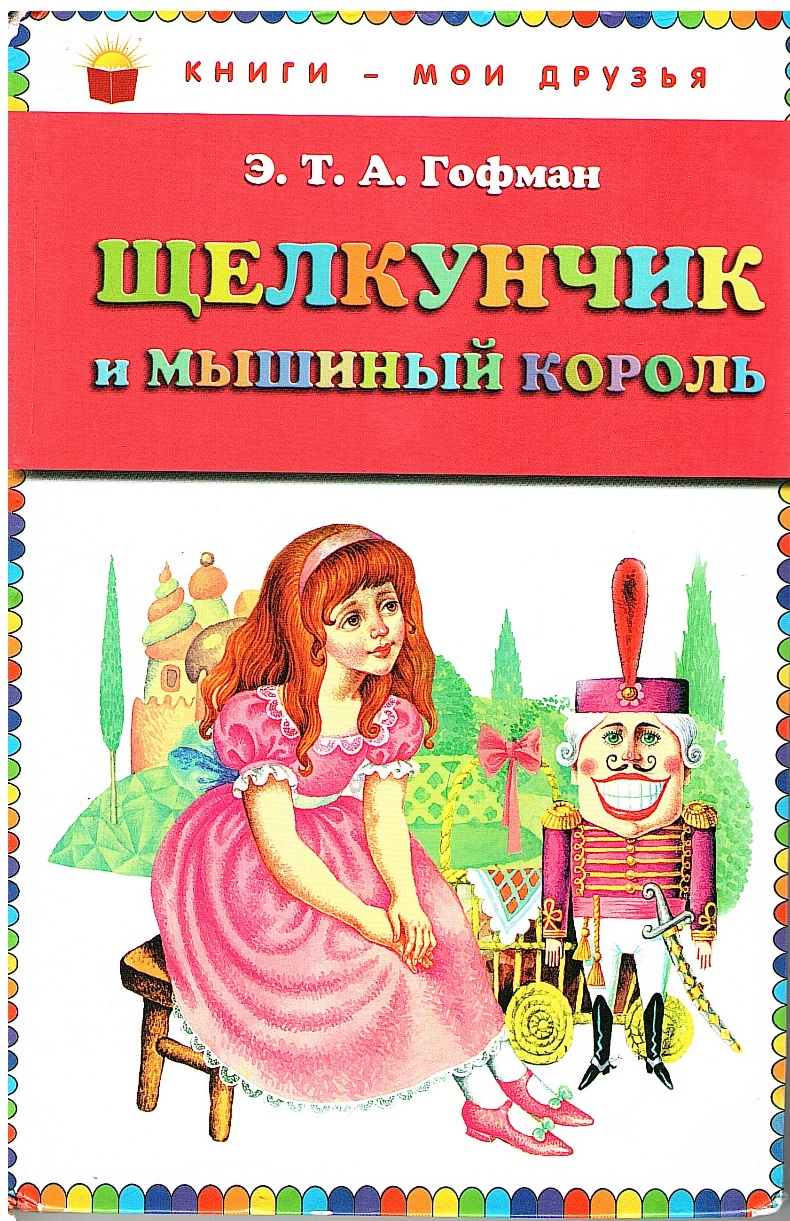 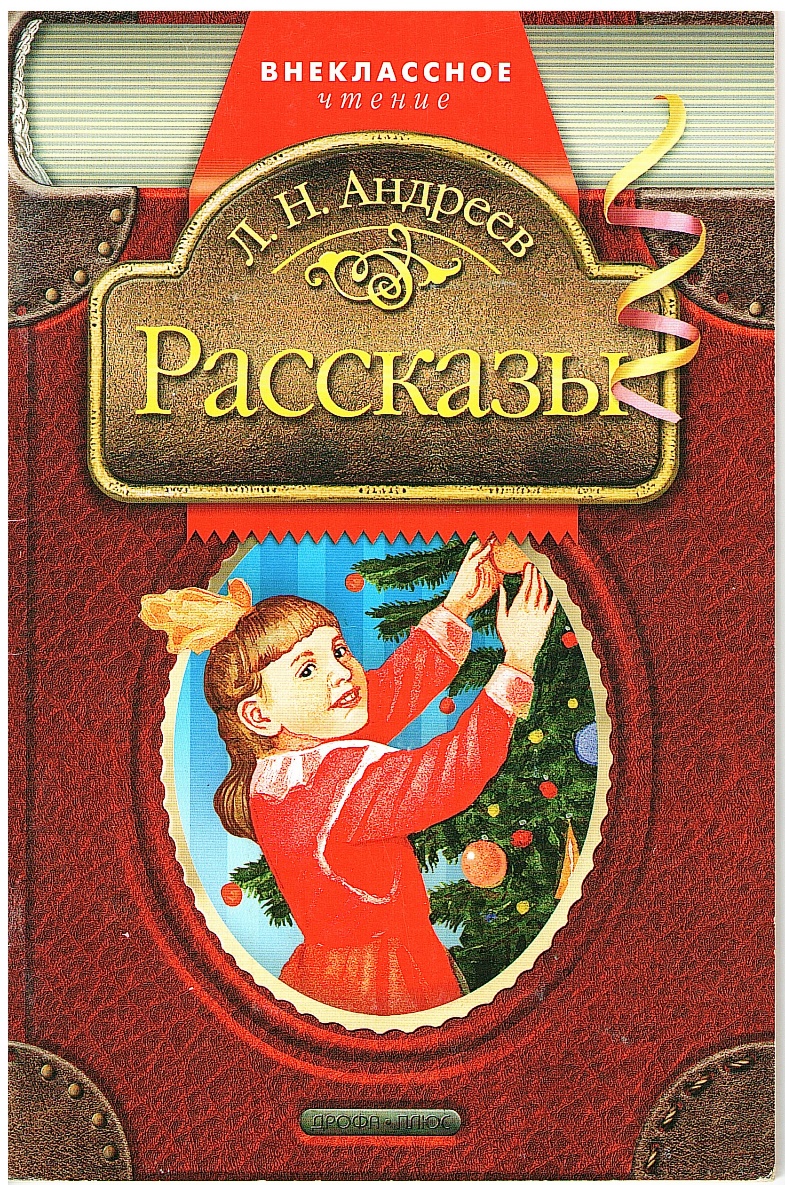 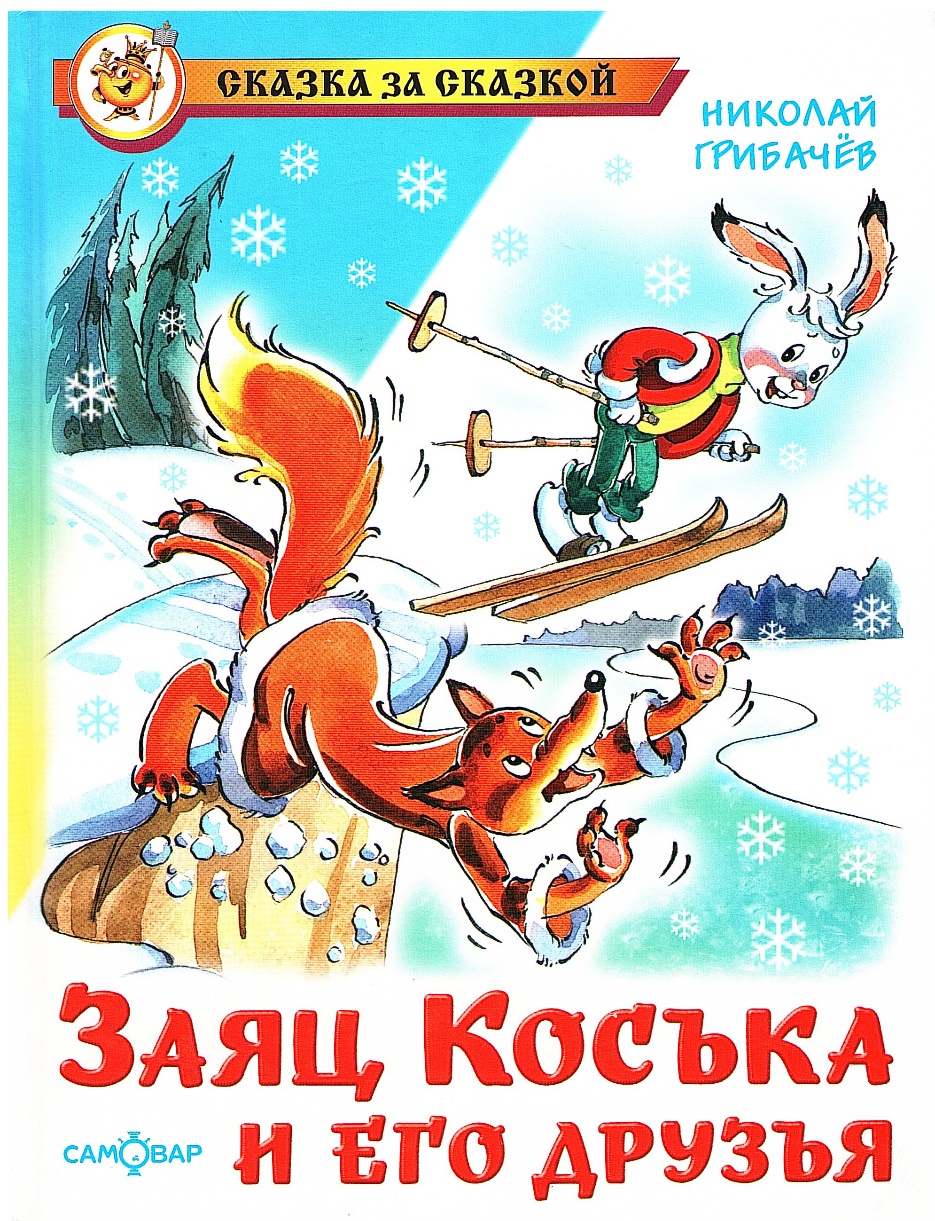 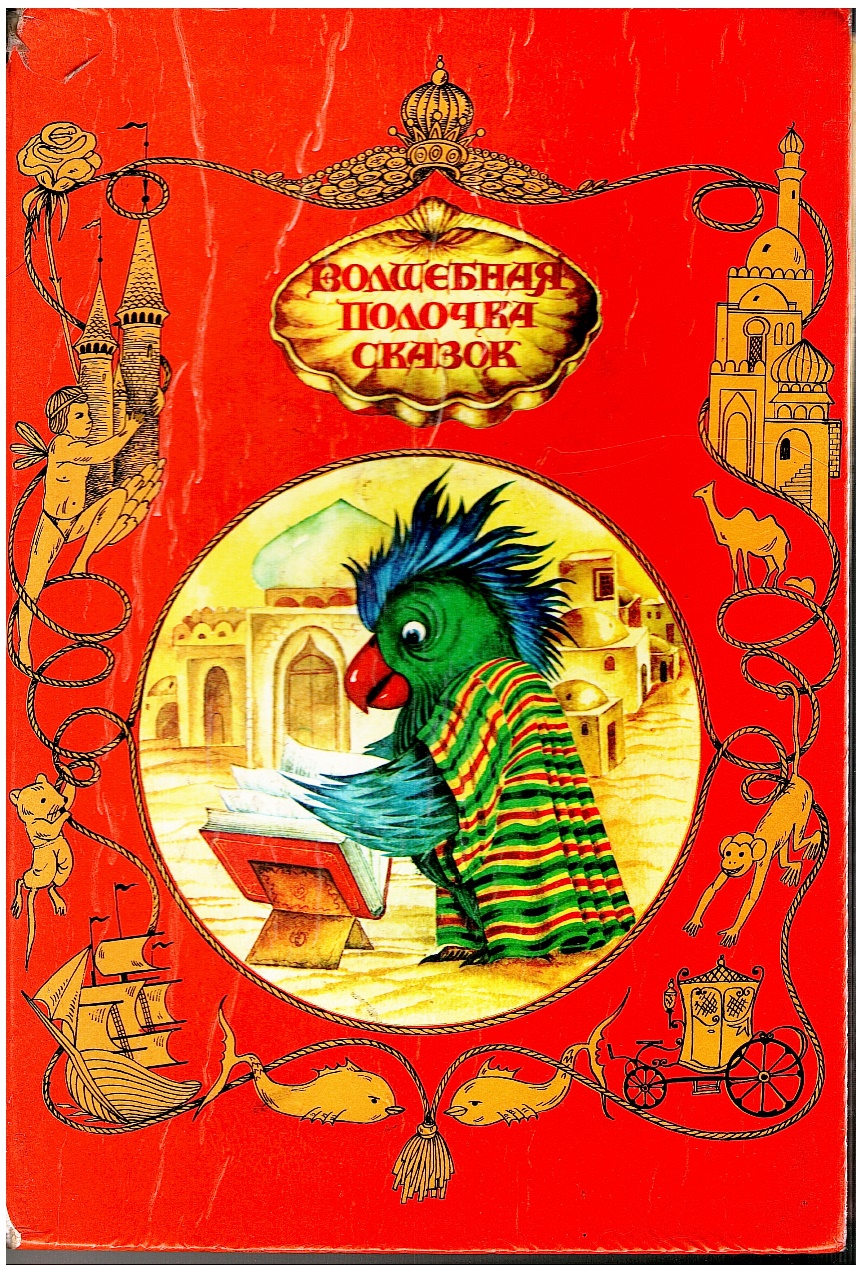 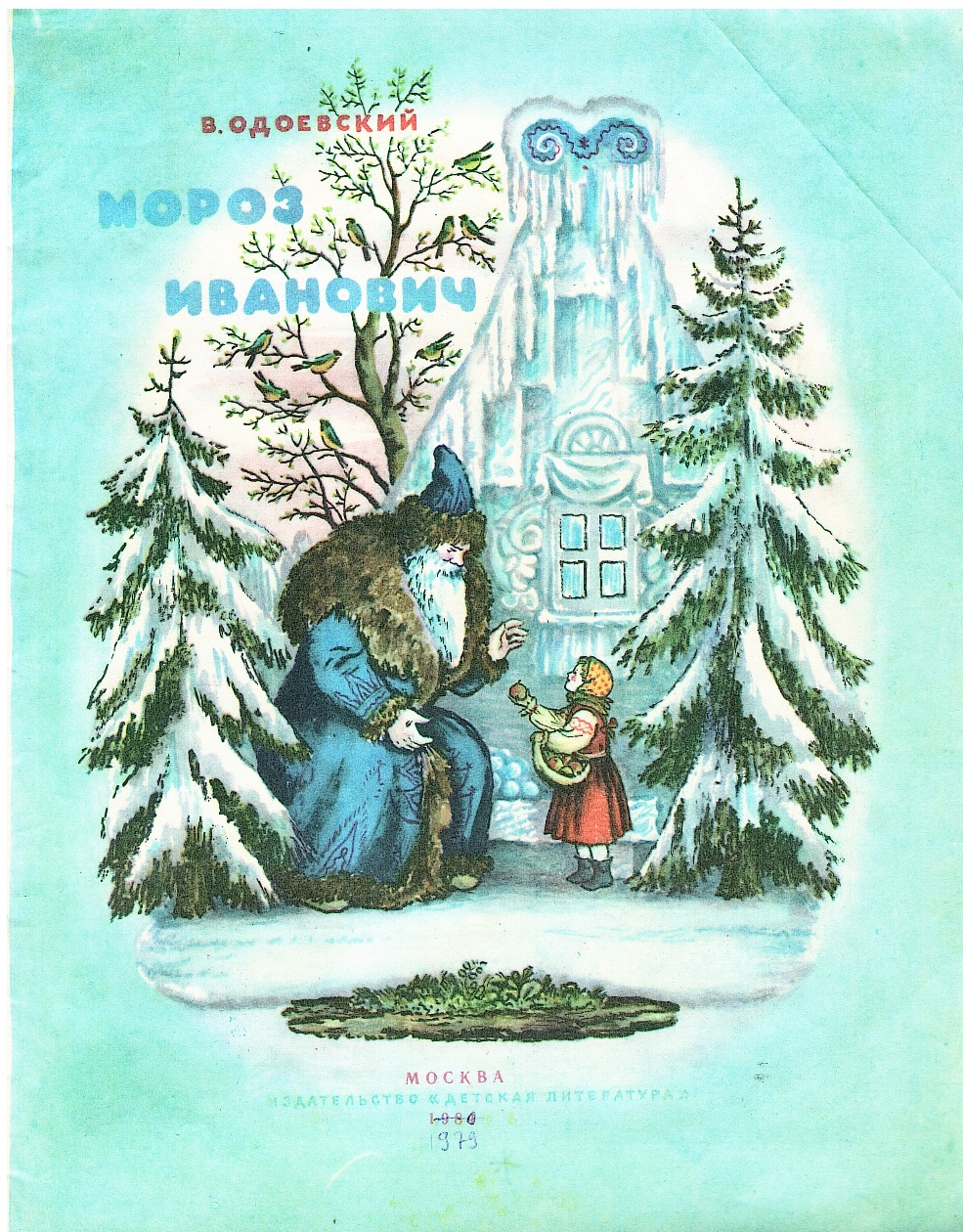 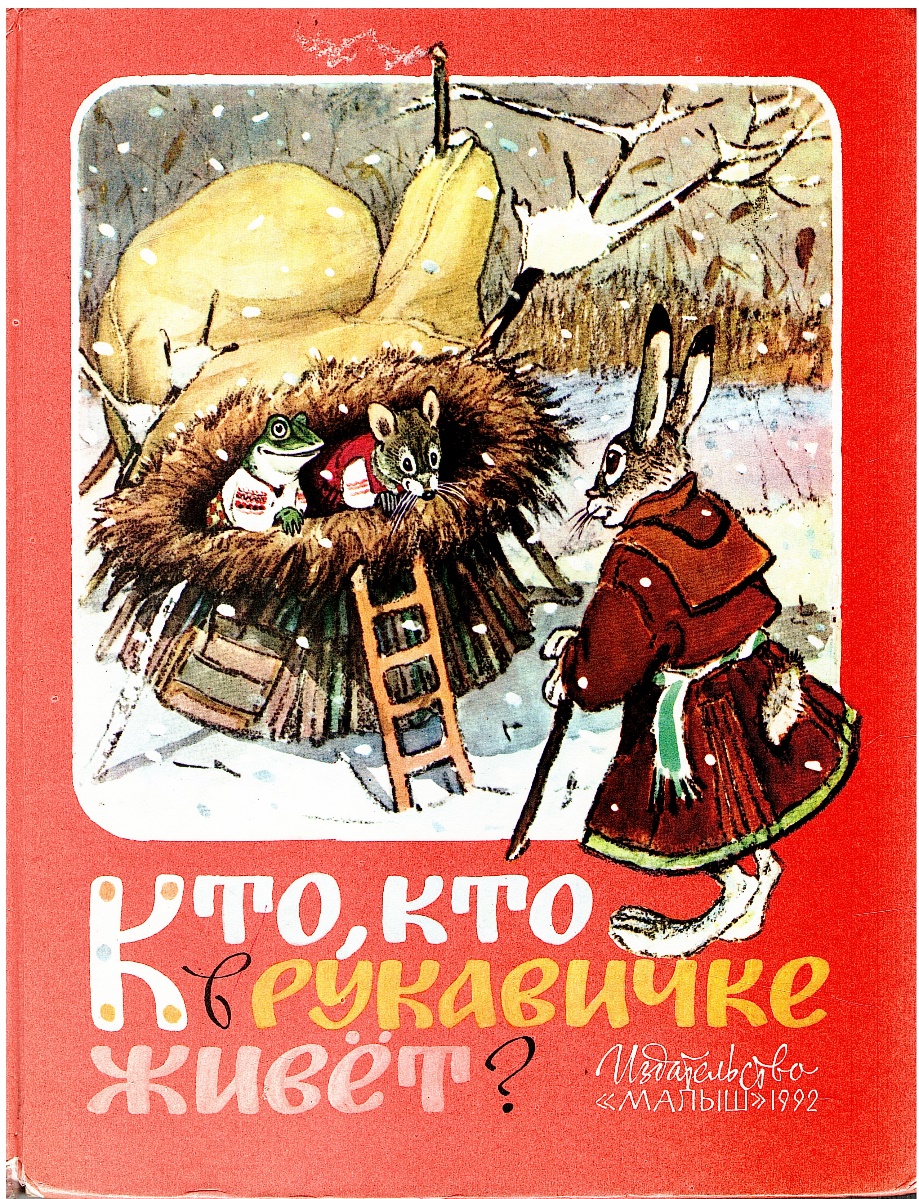 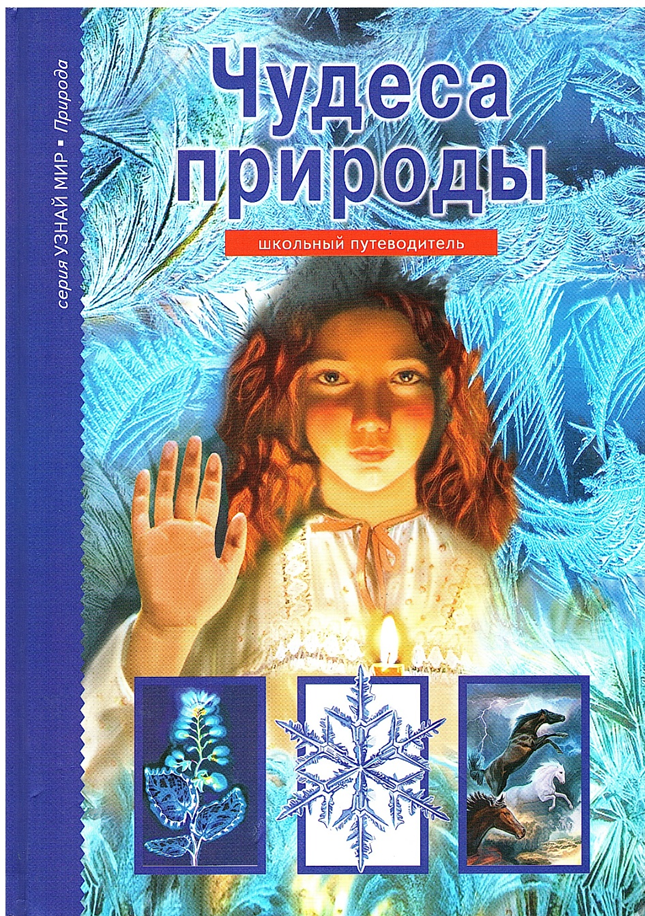 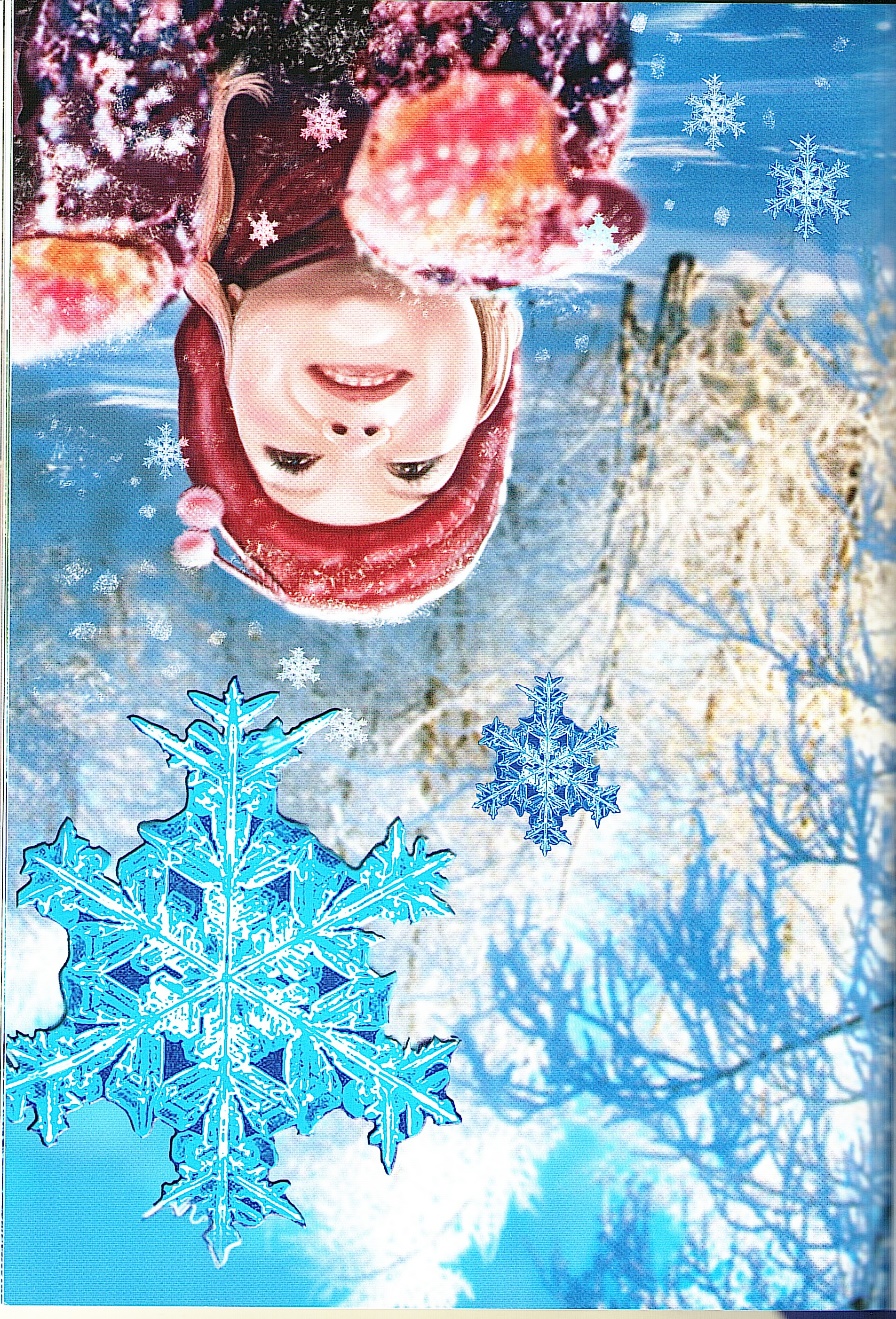 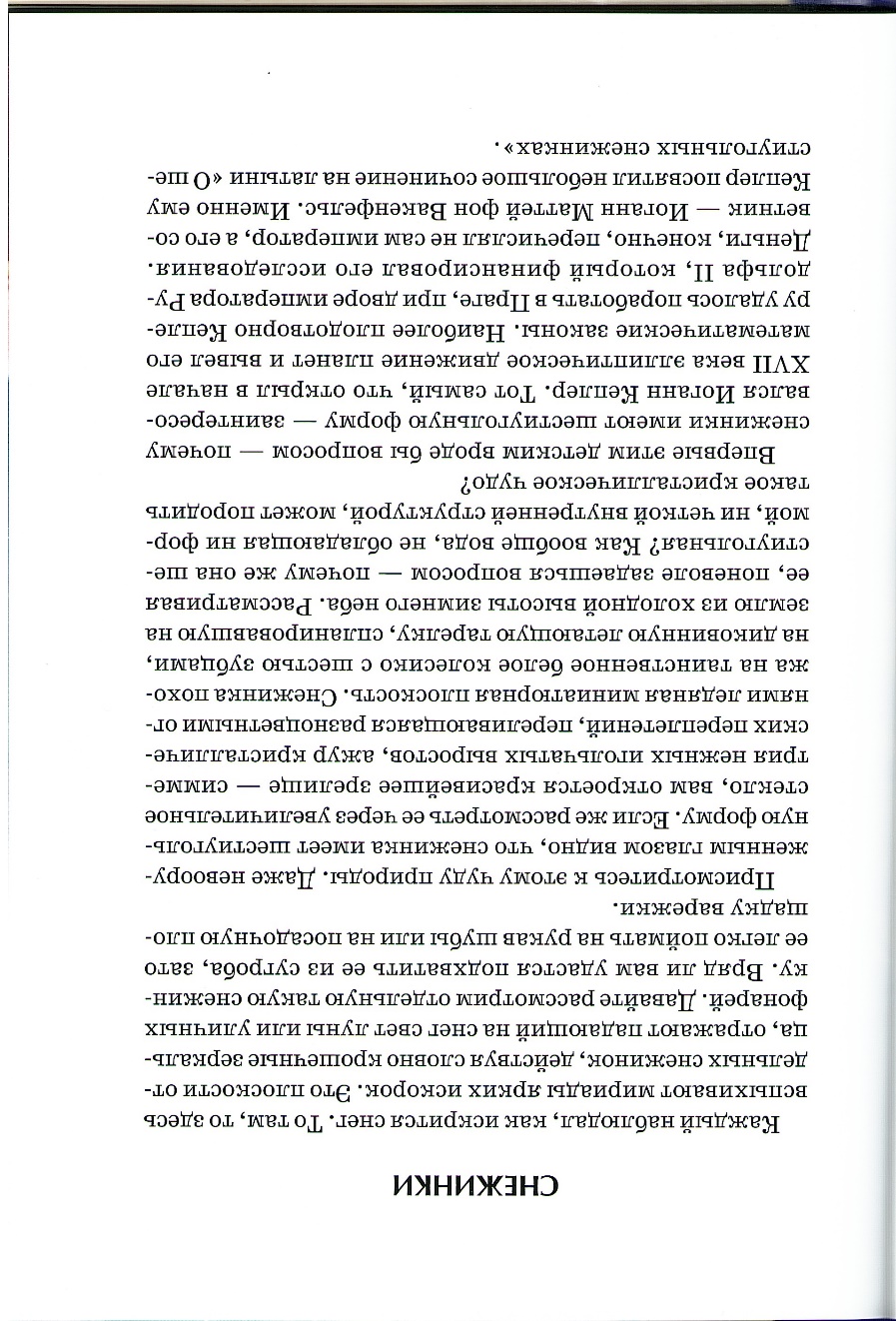